Systems of Equations
Solving by graphing
Warm Up
Is the point a solution (on the graph) of the equation? Show your substitution and simplify.  
 2x - 3y = 6    (-2,-3)
system of linear equations :  set of two or more linear equations containing two or more variables. 

solution of a system of linear equations with two variables is an ordered pair that satisfies each equation in the system.
Methods for Solving systems of Equations
Graphing
Substitution
Elimination
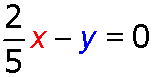 3x – y = 13
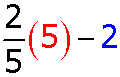 3(5) – 2   13
0
2 – 2   0
15 – 2    13
0   0

13    13

Tell whether the ordered pair is a solution of the given system.
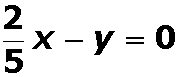 (5, 2);
3x – y = 13
Substitute 5 for x and 2 for y.
The ordered pair (5, 2) makes both equations true.
(5, 2) is the solution of the system.
–(–2) + 2
2

4   2
–2 + (3)2
4
–2 + 6   4
4   4

Tell whether the ordered pair is a solution of the given system.
x + 3y = 4
(–2, 2);
–x + y = 2
x + 3y = 4
–x + y = 2
Substitute –2  for x and 2 for y.
The ordered pair (–2, 2) makes one equation true, but
not the other. (–2, 2) is not a solution of the system.
y = 2x – 1
y = –x + 5
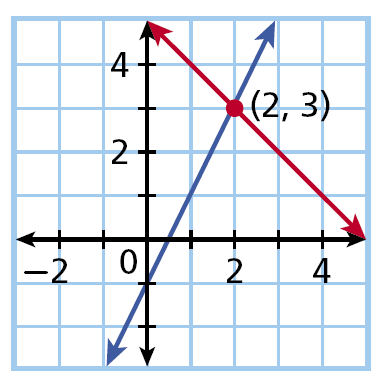 The point (2, 3) is where the two lines intersect and is a solution of both equations, so (2, 3) is the solution of the systems.
Helpful Hint
Sometimes it is difficult to tell exactly where the lines cross when you solve by graphing. Check your answer by substituting it into both equations.
Check
Substitute (–1, –1) into the system.
y = –2x – 3
y = x
(–1)   –2(–1) –3
(–1)   (–1)
–1     2 – 3

–1    –1

–1   – 1
Solve the system by graphing. Check your answer.
y = x
Graph the system.
y = –2x – 3
The solution appears to be at (–1, –1).
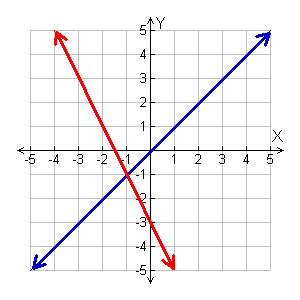 y = x
•
y = –2x – 3
The solution is (–1, –1).
2x + y = 4
–2x         – 2x
y = –2x + 4
Solve the system by graphing. Check your answer.
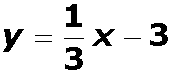 Graph the system.
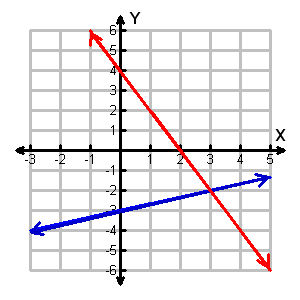 2x + y = 4
Rewrite the second equation in slope-intercept form.
y = –2x  + 4
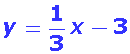 The solution appears to be (3, –2).
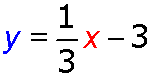 2x + y = 4
2(3) + (–2)  4
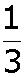 –2       (3) – 3
6 – 2   4

4    4
–2     1 – 3

–2    –2
Check It Out! Example 2b Continued
Solve the system by graphing. Check your answer.
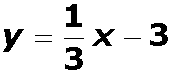 Check Substitute (3, –2) into the system.
2x + y = 4
The solution is (3, –2).